Unit TwoThe French Revolution and Napoleon
1789 to 1815
I. The French Monarchy in Crisis
Economy
What is meant by a country’s economy?
What happens when a country’s economy is prospering?
Define: Economy
The production, distribution, and consumption of goods
Economy
Goods
Production
Distribution


Consumption
Products
Making Something
Who receives the products and how much they receive
What kind of products are purchased
Notes: Unit TwoThe French Revolution and Napoleon
2.  Estates
		a.  First Estate: Clergy 
		- noble and common
		- higher clergy lived in luxury and 	criticized by parish priests
		- ran churches/schools
		- kept birth/death records
		- cared for the poor
		- collected the tithe (a tax on income)
		- church owned huge amounts of land 	and paid no tax
		b.  Second Estate: Nobility
		- less than 2% of population
		- great wealth and privileges
		- exempt from most taxes
		- rich or poor, most defended traditional 	privileges
		- made peasants pay feudal taxes
		- sought to strengthen political power
I.  The French Monarchy in Crisis
A.  Overview of France: 1700’s
	- richest, most powerful nation in Europe
	- strong army and navy
	- philosophers led the Enlightenment
	- influential in fashions, art and clothes
	- but was suffering a growing economic crises made difficult by the traditional political/social system

B.  The Old Regime (Anciem Regime)
	1.  Structure
	- Monarch has absolute power
	- centralized power in royal ‘bureaucracy’
	- work to preserve royal authority and social structure
	- people divided into three estates (classes)
	- first: clergy; second: nobility; third: commoners
c.  Third Estate:  Commoners
	- 98% of population
	- included the bourgeoisie (middle class), peasants, city workers
	- bourgeoisie resented the privileges of first/second estates
	- believed in equality and social justice
	- called for tax reform
	- peasants better off than elsewhere but not by much
	- no serfdom but still had old feudal dues
	- had to do unpaid service for landlords/monarch
	- heavy taxes, church tithe, rents
	- city workers
	- suffered from inflation because food prices rose
	- resented privileges of first/second estates
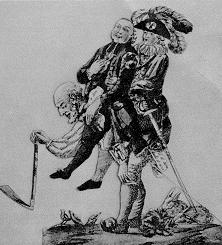 Images
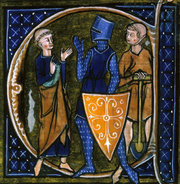 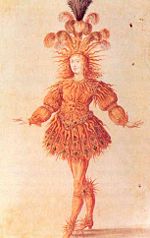 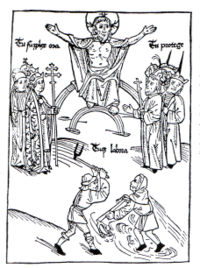 Section Review: page 26
2a. What groups made up each of the three estates in France?
	First Estate: higher clergy, who were also nobles; parish priests, who were commoners
	Second Estate: nobility
	Third Estate: commoners – bourgeoisie (middle class), peasants, city workers

2b. What privileges did the First and Second Estates enjoy?
	Higher clergy:  lived in luxury – some in Versailles. Owned vast amount of land and paid no taxes.
	Nobility: many had great wealth; exempt from most taxes; collected feudal dues
3.  List three factors that contributed to the French economic crisis of the 1770’s and 1780’s.
	- poor harvests		- trade regulations (tolls)	- guild monopolies
	- huge debt		- support of American Revolution
	- borrowed money to support Versailles and fight wars in Europe and overseas
Notes: Unit Two
3.  Reform Attempts: 1774-1776
	- Louis appointed Robert Turgot as finance minister
	- controlled government financial spending
	- reduced court expenses
	- removed internal customs taxes on food
	- limited power of some guilds
	- Turgot attempted to tax nobles (a major reform)
		- little success
		- King needed the parlements to 	approve this tax but they were 	controlled by nobles
		- Nobles of the Robe rejected the 	idea
		- King dismissed Turgot in 1776
4.  The Writing on the Wall:  1776-1788
	- government secured new bank loans
	- helped only for a little while
	- 1786: bankers refused to lend more money
	- 1787 and 1788: had poor harvests
	- bread shortages upset people
	- Louis went to Parlements for a new tax, his wishes were rejected
	- Louis called for the Estates General to meet
	- The Estates General represented all three estates
	- Louis hoped to win support for reforms that would restore economic stability
C.  The Growing Economic Crises
	1.  In General: 1700’s
	- economy prospered
	- population growth – 18 million to 25 million
	- food surpluses helped textile/mining industries
	(mercantilism: export more than you import)
	2.  Hardships: 1770’s/80’s
	- poor harvests
	- Middle Age regulations
	- taxing on merchant trade
	- monopolies by guilds made it difficult for entrepreneurs
	* government debt high and increasing
		- to pay for wars
		- support the Versailles Court
		- American Revolution doubled 	debt
		- Louis XVI was not an able ruler
Definitions
Grievances
Small to moderate political, economic, or social complaints
Crisis
Extreme events or complaints which can threaten political, economic, or social stability
Reforms
Improvement by change which leaves old political and social system basically intact
Revolution
A sudden profound change which destroys the old political and social system
What were the main causes of the French Revolution?
- monarch had absolute power
- First and Second Estates had many privileges
- clergy collected tithes
- church owned much land
- many nobles enjoyed great wealth
- only nobles could become army officers
- only nobles could hold high church offices
- nobles collected feudal dues from peasants
- Third Estate paid most taxes
- peasants had to perform unpaid services
- peasants had to pay taxes, tithes, and rents
- peasants were forbidden to kill animals that ate their crops
- nobles damaged crops by hunting
- city workers suffered from inflation
- in 1770’s, economic activity slowed
- poor harvests
- regulations from Middle Ages hampered trade and manufacturing
- many custom duties within France
- entrepreneurs could not set up businesses
- huge government debt
- bankers refused to lend more money
- bread shortages
- King Louis didn’t back his ministers’ reforms
- nobles didn’t allow themselves to be taxed
- nobles felt only “lower classes” should be taxed
- King dismissed Turgot
Unit TwoThe French Revolution and Napoleon
1789 to 1815
II. A Moderate Start to the Revolution
Define
Émigré
Person who flees his or her country for political reasons
Limited monarchy
Government in which a monarch’s powers are limited, usually by a constitution and a legislative body
Republic
System of government in which citizens who have the right to vote choose their leaders
Constitution
A body of fundamental principles according to which a state is governed
Radical
Extreme
Moderate
Not extreme, mild
Liberty
Freedom, being free
Equality
Condition of being equal
Fraternity
Brotherly or like brothers
Reign
Rule; the rule of a monarchy
Notes:  II.  A Moderate Start to the Revolution
C.  Reforms of the Assembly: 1789 August
- uprisings forced action from the Assembly
- Assembly made huge reforms
	- abolished most feudal customs
	- ended serfdom; ended tax exempt privilege of nobles
	- all male citizens eligible for government/church positions
- adopted Declaration of the Rights of Man
	- democratic principles
	- equality for all citizens
	- protection of personal property
	- influenced by ideas of philosophes
- religious reforms: 1789-90
	- freedom of worship
	- control of church given to the government
	- citizens could elect bishops/priests
	- selling of church lands
- Constitution: 1791
	- France a limited monarchy
	- separation of powers: executive, legislative, judiciary
		- Montesquieu’s three branches
	- country divided into 83 regions
	- equal rights to all citizens

D.  Responses: 1791
- many dissatisfied with constitution
	- some thought it went too far or not far enough
- nobles fled France – émigrés
- Royal family tried to flee but failed
	- kept under guard
- demands for end of monarchy and establishment of a Republic
- rise of radical parties and their representatives
	- Maximilian Robespierre
A.  Estates General to National Assembly: 1789 May-June
- each estate elected deputies
- 3rd estate wanted all estates to meet together with equal votes for deputies
	- in the past, estates met separately; had one vote per estate
		- meant 1st and 2nd estates could outvote 3rd
- 3rd estate hoped individual deputies from other estates would support them
- King ordered estates to meet separately
	- 3rd estate declared themselves the National Assembly
	- claimed the right to write a constitution
- Tennis Court Oath
	- 3rd estate swore not to leave without a constitution
	- King gave in and estates met together
- many division between and within the estates

B.  Popular Uprisings: 1789 July
- peasants and workers in Paris wanted quick action from the Assembly
	- still faced inflation, unemployment, food shortages
	- King order troops to Paris; caused more unrest
	- July 14: Paris crowd stormed the Bastille
- peasants in the countryside turned on landlords
	- raided storehouses, destroyed tax records
	- conducting own revolution
Section Review: page 30
1. Identify:
	Tennis Court Oath: 
	delegates of the Third Estate and some nobles and clergy swore an oath not to disband until they had a constitution
	National Assembly: 
	the Third Estate declared itself this in order to write a constitution
	Declaration of the Rights of Man: 
	adopted by the National Assembly – stated the democratic principles that would define the French government
	Civil Constitution of the Clergy: 
	1790, gave the government control of the church and allowed citizens to elect bishops and priests

3.  Why did the Third Estate want the Estates General to meet as a single body?
		To avoid being outvoted by the First and Second Estates.  If each delegate had a vote then the 3rd Estate, with help from sympathizers from the 1st and 2nd, could win a majority.
What significance did the main events play during the course of the French Revolution?
Estates General Summoned
- to gain support for economic reform
Third Estate declares itself the National Assembly
- to gain support for economic reform
Popular uprisings (Paris and peasant revolts)
- to gain support for economic reform
Reforms of the National Assembly
- to gain support for economic reform
The Constitution of 1791
- to gain support for economic reform
Responses to the Constitution of 1791
- to gain support for economic reform
France at war
- to gain support for economic reform
National Convention
- to gain support for economic reform
Attacks on the Revolution
- to gain support for economic reform
Reign of Terror
- to gain support for economic reform
This powerpoint was kindly donated to www.worldofteaching.com




http://www.worldofteaching.com is home to over a thousand powerpoints submitted by teachers. This is a completely free site and requires no registration. Please visit and I hope it will help in your teaching.